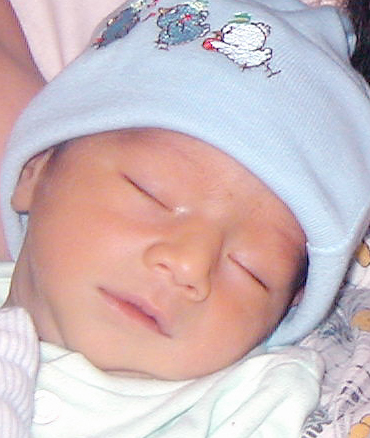 The Breathless Heart
NATIONAL CENTER FOR CASE STUDY TEACHING IN SCIENCE
Images to Accompany the Case Study:
by
Nalini V. Broadbelt1, Amitoj S. Sawhney2, and Michelle A. Young1
1 School of Arts and Sciences, MCPHS University, Boston, MA
2 Thoracic Disease Research, Mayo Clinic, Rochester, MN
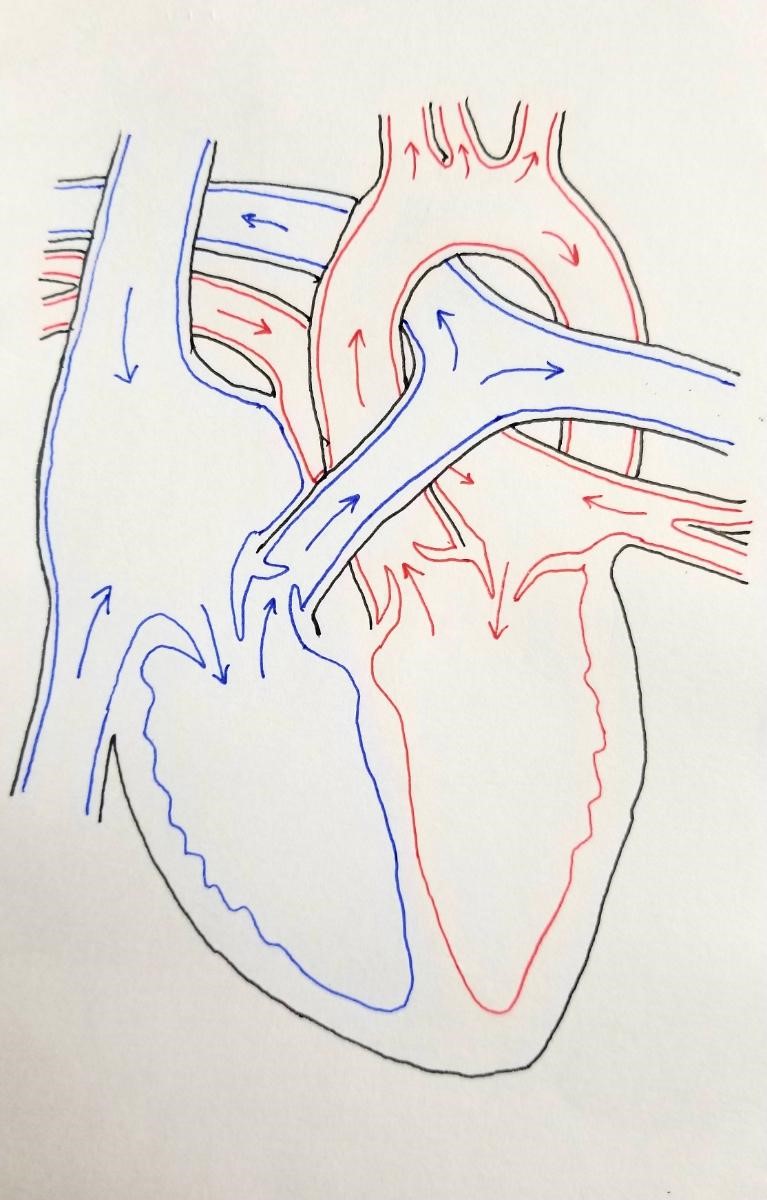 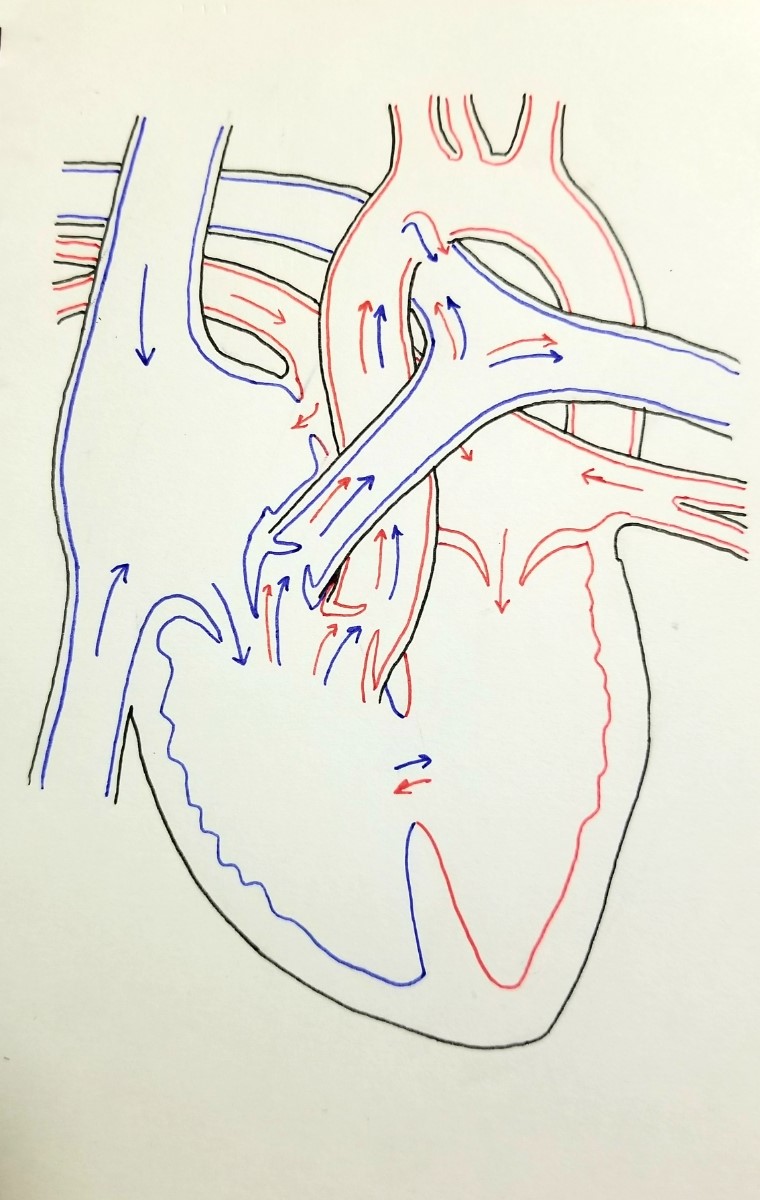 Normal heart
Pavit’s heart
[Speaker Notes: Credit: Illustrations by Anna Vasyuraanna (vasyura03@gmail.com).]